Hmyz s proměnou nedokonalou
Vážky, Šupinušky, Švábi, Škvoři, Kobylky a cvrčci
Vývin při proměně nedokonalé
larva
vajíčko
Dospělý jedinec
VÁŽKY
Znaky:
2 páry hustě žilkovaných  křídel
Dvě velké složené oči
Žijí u vody
Dospělci jsou draví
Vážka ploská
Zadeček je krátký a silný
Šídlo velké
Zadeček dlouhý a štíhlý
Zástupce Vážek
samice
Motýlice lesklá - samec
Modře kovově zbarvené tělo
Šupinušky
Bezkřídlý hmyz, který má pokryté tělo stříbrnými šupinkami
Žijí v koupelnách, spižírnách
Živí se odpadky

Rybenka domácí
ŠVÁBI
Noční živočichové
Žijí v domech, pekárnách….
Znečišťují svými výkaly prostředí
Šváb obecný
Znaky:

Zploštělé tělo
Dlouhá tykadla 
Za hlavou nápadný štít
Rus domácí
Menší než šváb
ŠKVOŘI
noční živočichové
mají protáhlé tělo
Hl. znak – na zadečku mají silné klíšťky – ty slouží k obraně i útoku
ŠKVOR OBECNÝ
KOBYLKY a CVRČCI
Saranče
Kobylka
Kobylka zelená
Znaky:
Dlouhá tykadla
3.Pár končetiny – skákavá noha
Samci vydávají zvuky třením - sluchové ústrojí mají na 1. pár nohy
Je dravá  - živí se drobným hmyzem
Saranče všežravé
znaky:
Krátká tykadla
Žijí ve velkých hejnech – ničí úrodu
Jsou býložravé
Saranče všežravé
Cvrček polní
Samec vydává zvuky třením o křídla

Vyhrabává si chodbičky v zemi
Krtonožka obecná
Vyhrabává chodby v zemi
Pár končetiny přizpůsoben k hrabání
Ožírá kořínky rostlin
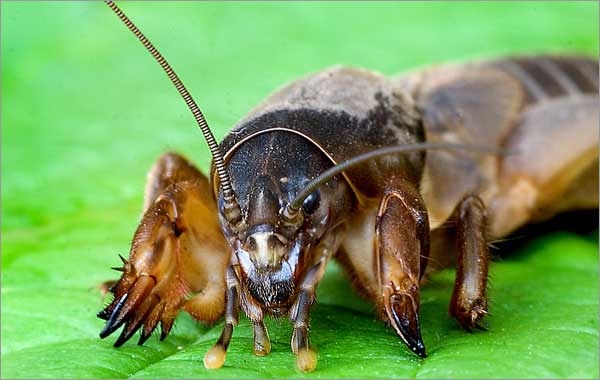 STRAŠILKY
Pakobylka indická
Žije v tropických a subtropických oblastech – u nás chována v zajetí
Má hůlkovitý tvar těla
Barvou se přizpůsobuje prostředí
Nemá křídla
Živí se ostružiníkem
STRAŠILKY
Strašilka obrovská
Lupenitka
Veš dětská
Žije ve vlasech dětí
Živí se krví člověka
Vajíčka je označují jako hnidy
Veš dětská
Proměna nedokonalá
Na končetinách mají háčky, kterými se udrží ve vlasech
Veš šatní
Má bodavě sací ústní ústrojí, saje krev a přenáší onemocnění- skvrnitý tyfus
Stejnokřídlí
Mají 2 páry  stejně velkých blanitých křídel
Létají pouze na krátké vzdálenosti
MŠICE
Živí se rostlinnými šťávami
MŠICE RYBÍZOVÁ
Saje šťávu rostlin – listy se kroutí a deformují
Žije jako vnější parazit
Velmi rychle se množí a způsobují škody
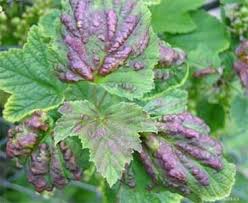 Predátoři mšic
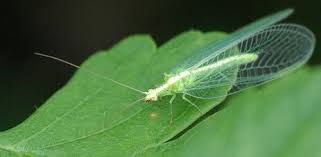 Slunéčko dvojtečné (sedmitečné)
Zlatoočka obecná
Pěnodějka obecná
Larvy vytváří pěnu, ve které dochází k vývinu
Dospělci sají šťávu rostlinám
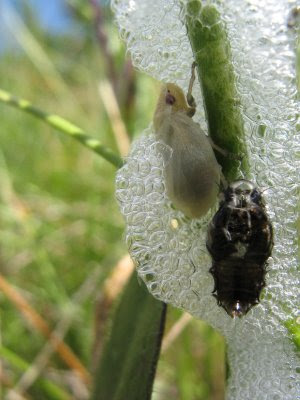 PLOŠTICE
Mají ploché tělo
Hlava je zřetelně oddělena od hrudi
Za hlavou nápadná štít
1. pár křídel – polokrovky
2. pár křídel - blanitý
Ruměnice pospolná
Má červenočernou kresbu na polokrovkách
Nejčastěji najdeme v okolí lip
Kněžice chlupatá
Tento druh ploštic najdeme nejčastěji v lese (borůvčí)
Vysává šťávy z lesního ovoce
Vypouští páchnoucí tekutinu
Kněžice
Kněžice pásovaná
Kněžice rudonohá
Štěnice domácí
Noční hmyz
Živí se krví člověka a savců
Přenáší onemocnění
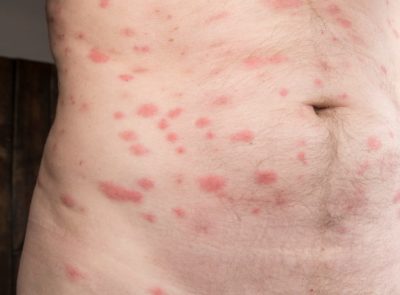 Bruslařka obecná